Pneumatický dopravní systém FNOLZasílání vzorků spuštěno od 5.1.2017
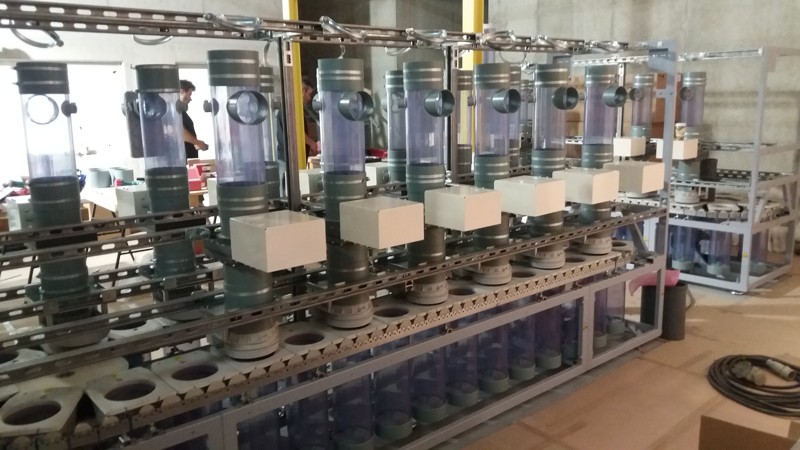 Stručný popis potrubní pošty
Celkem 13 km rozvodu potrubní pošty
Potrubní rozvod má Ø 160 mm
Hmotnost pouzdra i s obsahem jsou max. 2kg
Cestovní rychlost pouzder je 3-6 m/s
Instalováno bylo celkem 91 stanic potrubní pošty
Celkem instalováno 28 linek
Zahájení provozu
5-6.1.2017- částečný provoz v pracovních dnech

7-8.12017- částečný provoz o víkendu

9-13.1.2017- plný provoz v pracovních dnech

14-15.1.2017-plný provoz o víkendu
Provoz potrubní pošty ve čtvrtek 5.1.2017 a pátek 6.1.2017

 Celkem 562 transakcí
Odesláno denně
Odeslané a přijaté transakce
Transakce v časových intervalech
Transakce v hodinových intervalech
Provoz potrubní pošty o víkendu 7.1.2017 a 8.1.2017

 Celkem 339 transakcí
Odesláno denně
Odeslané a přijaté transakce
Transakce v hodinových intervalech
Transakce v časových intervalech
Provoz potrubní pošty v pracovní dny od 9.1.2017 do 13.1.2017

Celkem 4487 transakcí
Odesláno denně
Odeslané a přijaté transakce
Transakce v hodinových intervalech
Transakce v časových intervalech
Odesílání ze stanic
Přijímání ze stanic
Provoz potrubní pošty o víkendu od 14.1.2017 do 15.1.2017

Celkem 766 transakcí
Odesláno denně
Odeslané a přijaté transakce
Transakce v hodinových intervalech
Transakce v časových intervalech
KONEC